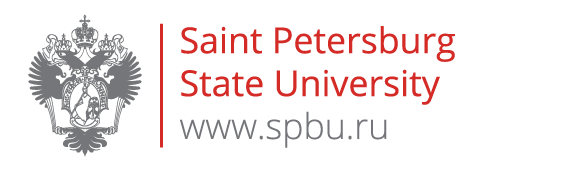 Российский концерн (группа): проблемы организации и аудита
Гузов Юрий Николаевич
Доцент экономического факультета 
Санкт-Петербургского государственного университета

Санкт-Петербург
2023
Литература
МСА 600
Вещные права и матрица фирменной организации в Гузов Ю.Н., Журавлева Н.О. Проблемы организации бюджетного (бухгалтерского) и реестрового учета имущества казны.СПб.2012
Бухгалтерский учет в 21 веке. Под ред. Гузова Ю.Н. и др. СПб.2021
Государственная политика и управление. Гузов Ю.Н. и др. М.2022
Торговое уложение Германии. М.2005
Шиткина И.С. Холдинги. М.2006
Матрица организационных форм (фирменной организации) капитала(Матрица Ю.Н.Гузова) 2022 г.
Структура МСА 600
«ОСОБЕННОСТИ АУДИТА ФИНАНСОВОЙ ОТЧЕТНОСТИ ГРУППЫ (ВКЛЮЧАЯ РАБОТУ АУДИТОРОВ КОМПОНЕНТОВ)» (вступает в силу в отношении аудита финансовой отчетности за периоды, начинающиеся 15 декабря 2023 года или после этой даты)
Введение
Сфера применения настоящего стандарта. Дата вступления в силу. Цели. Определения .
Требования
Ответственность высшего руководства за управление качеством и обеспечение качества при проведении аудита группы....................................................................
Принятие решения о начале и (или) продолжении работы с клиентом ........................
Общая стратегия аудита группы и план аудита группы .................................................
Понимание деятельности группы и ее окружения, применимой концепции подготовки финансовой отчетности и системы внутреннего контроля группы ......
Выявление и оценка рисков существенного искажения .................................................
Существенность .................................................................................................................
Проведение процедур в ответ на оцененные риски существенного искажения ..........
Оценка информационного взаимодействия с аудитором компонента и адекватности выполненных им работ.........................................................................
События после отчетной даты ..........................................................................................
Оценка достаточности и надлежащего характера полученных аудиторских доказательств 
Аудиторское заключение ...................................................................................................
Информационное взаимодействие с руководством группы и лицами, отвечающими за корпоративное управление группы ........................................................................
Документация .....................................................................................................................
Руководство по применению и прочие пояснительные материалы
Финансовая отчетность Группы по МСА 600
Финансовая отчетность Группы включает финансовую информацию более чем одной организации или бизнес-единицы в процессе консолидации. 
Термин «процесс консолидации»: 
Консолидация, пропорциональная консолидация или метод учета долевого участия;
Представление в комбинированной финансовой отчетности финансовой  информации субъектов или бизнес-единиц, которые не имеют материнской компании, но находятся под общим контролем или общим управлением;  или
Агрегирование финансовой информации организаций или бизнес-единиц, таких как филиалы или подразделения.
Руководство группы – руководство, ответственное за подготовку финансовой отчетности группы.
Термин «процесс консолидации»
Термин «процесс консолидации», используемый в настоящем стандарте, относится не только к подготовке консолидированной финансовой отчетности в соответствии с применимой концепцией подготовки финансовой отчетности, но и к представлению комбинированной финансовой отчетности, а также к агрегации финансовой информации организаций или подразделений, таких как филиалы или отделения.
Группы и компоненты
Аудитор группы определяет надлежащий подход к планированию и выполнению аудиторских процедур в ответ на оцененные риски существенного искажения финансовой отчетности группы. Для этой цели аудитор группы использует профессиональное суждение при определении компонентов, в которых будет проводиться работа по аудиту. 
При определении таких компонентов аудитор группы основывается на своем понимании группы и ее окружения, а также других факторах, таких как возможность выполнения аудиторских процедур централизовано, наличие единых центров обслуживания или единых информационных систем и систем внутреннего контроля.
Компонент
Компонент – организация, подразделение, отдел или вид хозяйственной деятельности или некоторое их сочетание, определенное аудитором группы для целей планирования и выполнения аудиторских процедур в рамках аудита группы;
Аудитор компонента – аудитор, который проводит работу по аудиту в отношении компонента для целей аудита группы. Аудитор компонента входит в состав рабочей группы для целей аудита группы;
Руководство компонента – руководство, ответственное за компонент
Компонент
Информационная система группы, включая ее процесс составления финансовой отчетности, может соответствовать или не соответствовать организационной структуре группы. 
Например, группа может быть организована в соответствии с ее юридической структурой, однако ее информационная система может быть организована по функциям, процессам, продуктам или услугам (или по группам продуктов или услуг) либо по географическому признаку для целей управления или отчетности.
Компонент без реальной отчетности
Исходя из понимания организационной структуры группы и ее информационной системы, аудитор группы может определить, что финансовая информация некоторых организаций или подразделений может рассматриваться в совокупности как компонент для целей планирования и выполнения аудиторских процедур. 
Например, группа может включать три юридических лица с аналогичными характеристиками хозяйственной деятельности, осуществляющих операции в одном географическом регионе под общим руководством и использующих общую систему внутреннего контроля, включая информационную систему. В этих обстоятельствах аудитор группы может принять решение рассматривать эти три юридических лица как один компонент.
Группа также может централизовать деятельность или процессы, применимые к нескольким организациям или подразделениям группы, например, посредством использования общего центра обслуживания. Когда такая централизованная деятельность имеет значение для процесса составления финансовой отчетности группы, аудитор группы может определить общий центр обслуживания в качестве компонента.
Типология групп
Группа может быть организована различными  способами.  Например,  группа может быть организована  юридическими или другими субъектами (например,   материнской компанией и одной или  несколькими дочерними компаниями, совместными предприятиями или инвестициями,  учитываемыми методом долевого участия).  Такие группы обычно образуют типологии «ствол» или «крыша».
Альтернативно,  группа может быть организована по географическому признаку, по другим экономическим  единицам (включая филиалы или подразделения) или по функциям или коммерческой деятельности. В этом МСA эти различные формы организации в совокупности называются «сущностями или бизнес-единицами».
Новым является появление «экосистем» (объединение банковского и нефинансового бизнеса на основе МСФО).
Где искать русский концерн (группу)?
К сожалению, в России нет специализированной статистики, отражающей число фирм ведущих учет по МСФО, составляющих консолидированную отчетность и реестра концернов (групп). В настоящее время существует только реестр аудиторов, проверяющих общественно-значимые компании, Федерального казначейства РФ. 
Для решения данной задачи было проанализирована база данных СПАРК за 2021 г. по разделу выборки – «Отчетность МСФО – Россия». В ней содержится информация о 571 компании, составляющих отчетность по МСФО, в выборку не включены банки и кредитные институты. Этим фирмам принадлежит 4324 дочерних компании. Число дочерних компаний изменяется от 1 до 128 у ПАО «Газпром».
Согласно бухгалтерскому законодательству, индивидуальная отчетность составляется по РСБУ, а консолидированная отчетность – по МСФО.
Типология групп
Мы выделяем две типологии дизайна (архитектуры) группы: «ствол» и «крыша» (холдинг). 
Для «ствола» характерно формирование группы на основе крупной компании и основой оценки деятельности является реальная выручка компании. Консолидированный баланс такой группы и материнской компании по своей структуре соответствует промышленной компании (наличие выручки, основных средств, запасов и деловой дебиторской и кредиторской задолженности). 
«Крыша» (холдинг – «Мечта олигарха») формируется обычно на основе микро- или малого предприятия, выполняет инвестиционно-держательские функции и является получателем дохода (дивидендов), значительно превышающих реальную выручку. Баланс материнской компании такой группы содержит только финансовые вложения и инвестиции в дочерние структуры, число занятых исчисляется единицами. 
В данной выборке идентифицировано к типологии группы «ствол» относится 297 компаний, а к типологии группы «крыша» - 137 компаний
Ключевая аналитика выборки по масштабам компаний
Градация предприятий по выручке, млн. руб.: 
менее – 120-Микро; 
121 – 800-Малые; 
801 – 2000-Средние; 
более 2000-Крупные
Аудит группы
Группа – отчитывающаяся организация, для которой составляется финансовая (консолидированная) отчетность группы.
Аудит группы – аудит финансовой(консолидированная)  отчетности группы.
Аудитор группы — партнер по групповому взаимодействию и члены команды по вовлечению, не являющиеся аудиторами компонентов. Аудитор группы отвечает за:
(i)	Разработка общей стратегии аудита группы и плана группового аудита ;
(ii)	Руководство и руководство компонентами итогов и обзор их работы;
(iii)Оценка выводов, сделанных на основе полученных аудиторских доказательств, в качестве основы для формирования мнения по финансовой отчетности группы.
Аудиторское заключение Группы – Аудиторское заключение по финансовой отчетности Группы.
Объекты аудита группы
Старый МСА 600:
Мать (аудит), дочки (аудит, обзорная проверка), крупные активы и непроверяемая часть
Новый МСА 600:
Мать (аудит), компоненты по усмотрению аудитора (аудит), крупные активы и непроверяемая часть
Компонент – организация, бизнес-единица, функция или хозяйственная деятельность или некоторая их совокупность, определяемая аудитором группы для целей планирования и выполнения аудиторских процедур в рамках группового аудита.
«Мать твою» и консолидация
Понимание деятельности группы и ее окружения, применимой концепции подготовки финансовой отчетности и системы внутреннего контроля группы
При применении МСА 315 аудитор группы обязан взять на себя ответственность за получение понимания в следующих областях :
группа и ее окружение
применимая концепция подготовки финансовой отчетности и последовательность применения учетной политики и практики в рамках группы;
система внутреннего контроля группы
Существенность группы
При применении МСА 320 и МСА 450, когда виды операций, остатки по счетам или раскрытие информации в финансовой отчетности группы дезагрегируются по компонентам, для целей планирования и выполнения аудиторских процедур аудитор группы должен определить:
существенность для выполнения аудиторских процедур компонента. Для снижения риска агрегирования такая сумма должна быть меньше уровня существенности для выполнения аудиторских процедур по финансовой отчетности группы;
пороговое значение, выше которого искажения, выявленные в финансовой информации компонента, должны быть доведены до сведения аудитора группы. Такое пороговое значение не должно превышать сумму, которая считается явно незначительной для финансовой отчетности группы
Существенность группы
Аудитор группы должен установить существенность для выполнения аудиторских процедур для каждого компонента, в котором аудиторские процедуры выполняются в отношении дезагрегированной финансовой информации. 
Уровень существенности для выполнения аудиторских процедур компонента может быть различным для каждого компонента. 
Кроме того, уровень существенности для выполнения аудиторских процедур отдельного компонента не должен арифметически рассчитываться как часть уровня существенности для выполнения аудиторских процедур по финансовой отчетности группы, и, следовательно, совокупный уровень существенности для выполнения аудиторских процедур компонентов может превышать уровень существенности для выполнения аудиторских процедур по финансовой отчетности группы
Система внутреннего контроля группы
Система внутреннего контроля группы, включающая:
Характер и степень общности контроля; 
Централизует ли группа деятельность, относящуюся к финансовой отчетности, и если да, то каким образом; 
Процесс консолидации, используемый группой, включая субконсолидацию, если таковая имеется, и корректировку консолидации и
Как руководство группы сообщает важные вопросы, которые поддерживают подготовку финансовой отчетности группы и связанные с ней обязанности по финансовой отчетности в информационной системе и других компонентах системы внутреннего контроля группы, руководству организаций или бизнес-единиц.
Оценка коммуникаций компонентного аудитора и адекватности их работы
Аудитор группы запрашивает  у аудитора компонента:
(a)	Идентификация финансовой информации, в отношении которой аудитору компонента было предложено выполнить аудиторские процедуры;
(b)	Выполнил ли аудитор компонентов работу, запрошенную  аудитором группы;
(c)	  Выполнил ли аудитор компонента соответствующие этические требования, в том числе связанные с независимостью, которые применяются к аудиторскому заданию группы;  
(d)	Информация о случаях несоблюдения законов или нормативных актов;
(e)	исправленные и неисправленные искажения компонентной финансовой информации,  выявленные аудитором компонента и  превышающие пороговое значение существенности; 
(f)	Показатели возможной предвзятости руководства;
(g)	Описание любых недостатков в системе внутреннего контроля, выявленных в связи с проведенными аудиторскими процедурами; 
(h)	Мошенничество или подозрение на мошенничество с участием руководства компонентами, сотрудников, которые играют значительную роль в системе внутреннего контроля группы на компоненте или других лиц, где мошенничество привело к существенному искажению финансовой информации компонента ;
(i)	O существенных вопросах, о которых аудитор компонента сообщил или ожидает сообщить руководству компонента или лицам, отвечающим за управление компонентом;
(j)	Любые другие вопросы, которые могут иметь отношение к аудиту группы или на которые аудитор компонентов может обратить внимание аудитора группы, включая исключения, отмеченные в письменных заявлениях, которые аудитор компонентов запросил у руководства компонента;  и
(k)	Общие выводы или заключения аудитора компонента.
Проведение процедур в ответ на оцененные риски существенного искажения
Аудитор группы обязан взять на себя ответственность за разработку и выполнение дальнейших аудиторских процедур в ответ на оцененные риски существенного искажения финансовой отчетности группы, возникающие в процессе консолидации. Включая:
оценку того, включены ли все организации и подразделения в финансовую отчетность группы в соответствии с требованиями применимой концепции подготовки финансовой отчетности и, при необходимости, для целей разработки и выполнения дальнейших аудиторских процедур в отношении субконсолидации;
оценку надлежащего характера, полноты и точности корректировок и реклассификаций, связанных с консолидацией;
оценку того, свидетельствуют ли суждения руководства, принятые в процессе консолидации, о признаках возможной предвзятости руководства;
проведение процедур в ответ на оцененные риски существенного искажения вследствие недобросовестных действий, возникающие в процессе консолидации.
Аудит группы
Вопросы, которые могут повлиять на определение аудитора группы, включают, например:
•	События или условия, которые могут привести к возникновению рисков существенного искажения на уровне утверждений финансовой отчетности группы, которые связаны с компонентом, например:
o	Вновь образованные или приобретенные организации или бизнес-единицы.
o	Субъекты или подразделения по эксплуатации, в которых произошли значительные изменения .
o	Значительные сделки со связанными лицами.
o	Значительные сделки, выходящие за рамки обычного хода бизнеса.
o	Аномальные колебания, выявленные аналитическими процедурами, выполненными в группе.
•	  Дезагрегирование значительных  категорий операций, остатков на  счетах и  раскрытия информации в финансовой отчетности группы по компонентам с учетом размера и характера активов, обязательств и операций в месте нахождения или подразделении по отношению к финансовой отчетности группы.
Аудиторское заключение
Аудиторское заключение по финансовой отчетности группы не должно ссылаться на аудитора компонента, если только законодательство или нормативные акты не требуют включения такой ссылки. 
	Если такая ссылка требуется в соответствии с законом или нормативными актами, в аудиторском заключении должно быть указано, что ссылка не уменьшает ответственность партнера по групповому обязательству или фирмы партнера по групповому сотрудничеству за аудиторское заключение группы.
Документация
Аудиторская документация по заданию по аудиту группы должна быть достаточной для того, чтобы опытный аудитор, ранее не связанный с проводимым аудитом, мог понять характер, сроки и объем выполненных аудиторских процедур, полученных доказательств и выводов, сделанных в отношении значимых вопросов, возникших в ходе аудита группы.  Она отражает:
значимые вопросы в отношении ограничений доступа к информации или лицам внутри группы
основание для определения аудитором группы компонентов для целей планирования и проведения аудита группы 
основание для установления уровня существенности для выполнения аудиторских процедур компонента и пороговое значение для информирования аудитора группы об искажениях в финансовой информации компонента;
основание для определения аудитором группы, обладают ли аудиторы компонентов надлежащими способностями и профессиональной компетентностью, 
основные элементы понимания системы внутреннего контроля группы 
характер, сроки и объем руководства и надзора в отношении аудиторов компонентов со стороны аудитора группы 
вопросы, связанные с информационным взаимодействием с аудиторами компонентов 
оценку аудитором группы замечаний или выводов аудиторов компонентов в отношении вопросов, которые могли бы оказать существенное влияние на финансовую отчетность группы, и процедуры, выполненные в ответ на них.
Проблемы аудита группы
Группа. Материнская компания и компоненты
Типология групп
Периметр и пороговые значения консолидации
Уровень существенности группы и компонентов
Понимание Группы и ее окружения, применимой концепции подготовки финансовой отчетности и системы внутреннего контроля Группы
Проблемы аудита группы
Отсутствие официальных реестров групп
Оценка коммуникаций компонентного аудитора и адекватности их работы
Основными аудиторами российских групп были компании «Большой четверки», а теперь кто?
«Усыхание» материнской компании при консолидации в группу
Уровень существенности материнской компании может быть больше чем у группы?
Являются ли группы общественно значимыми организациями?
Выводы
В структуре компонентов российских групп преобладают крупные компании, что лишний раз подтверждает доминирующее значение типологии «ствол» в формировании российских концернов. 
В то же время наличие малых и микро-компаний свидетельствует о попытках формирования холдинговых структур в российских группах, что соответствует типологии «крыша» в организации групп.
Выводы
Новый стандарт МСА600 делает упор на аудит компонентов и расширяет возможности аудиторов определять самостоятельно компонент и его масштабирование
Необходимо вводить реестры регистрации российских концернов (групп) для контроля за процессом составления и верифицирования консолидированной отчетности.
Для материнских компаний нужно разделить в отчетности понятие выручки и доход от владений.
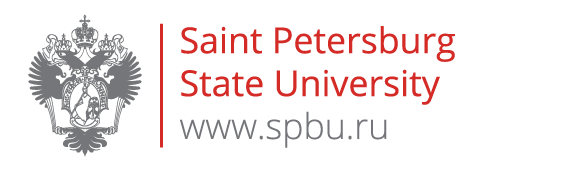 Спасибо за внимание!